2025-02-24, Pohang, South Korea
Active Harmonic Cavity Problems
Young Min Park
Division of Advanced Nuclear Engineering (DANE), POSTECH
Index
Centroid Shift Problem 
Simulation setup
Transient effect
Simulation

HHC with uniform filling pattern
Problems

Uneven filling pattern
Analytic solution
vs Simulation
2
Problem
Simulation setup
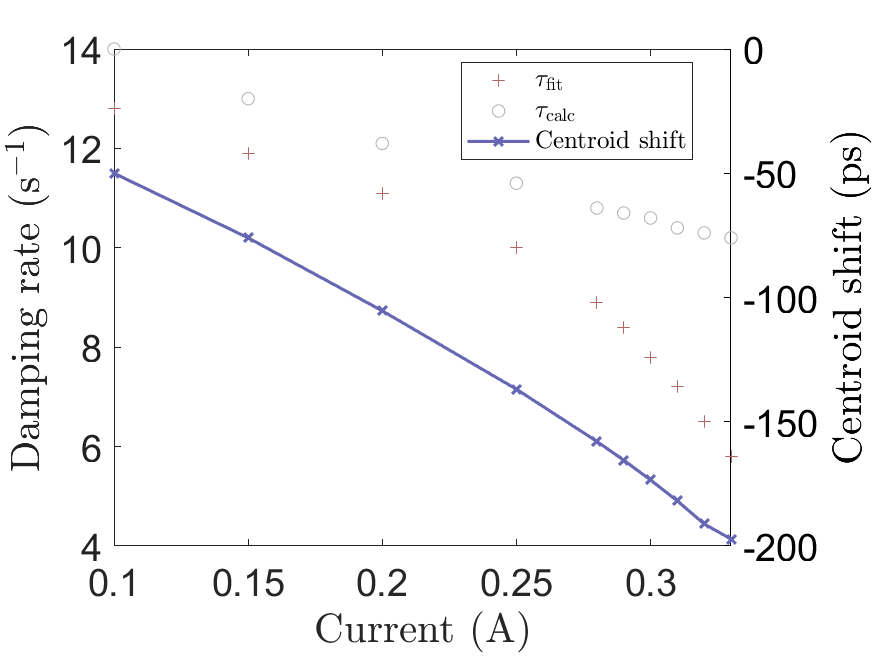 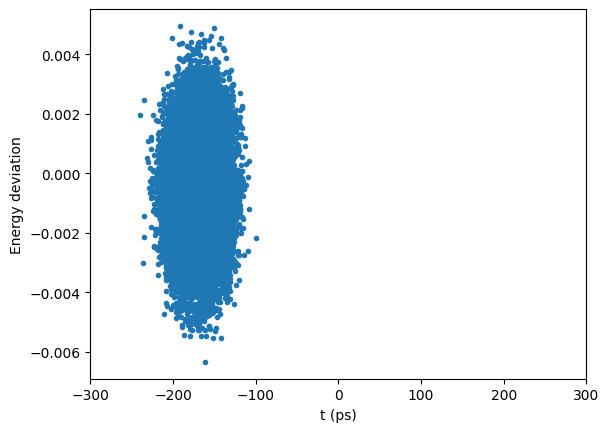 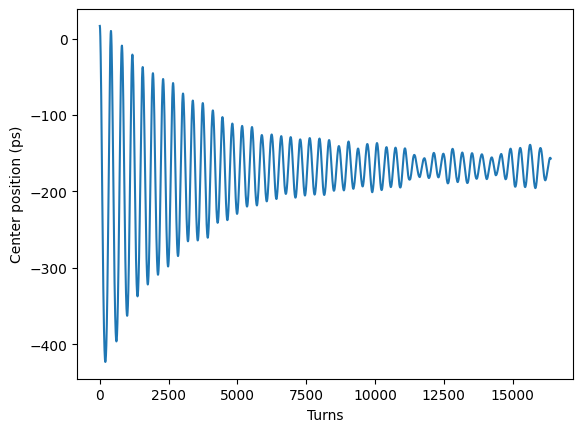 ?
Centroid Shift
?
Centroid Shift
Beam loss occurs
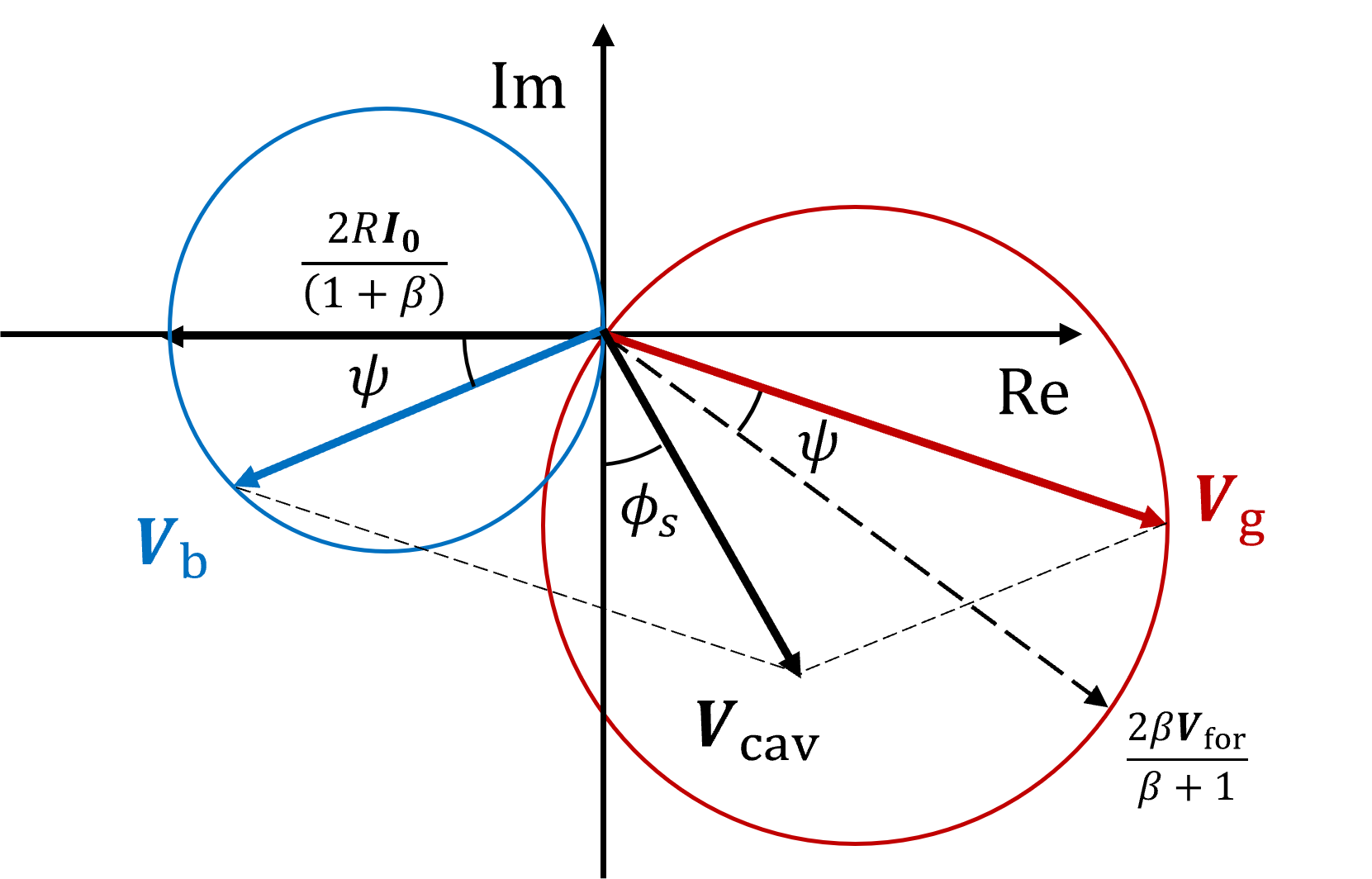 3
Problem
Simulation setup
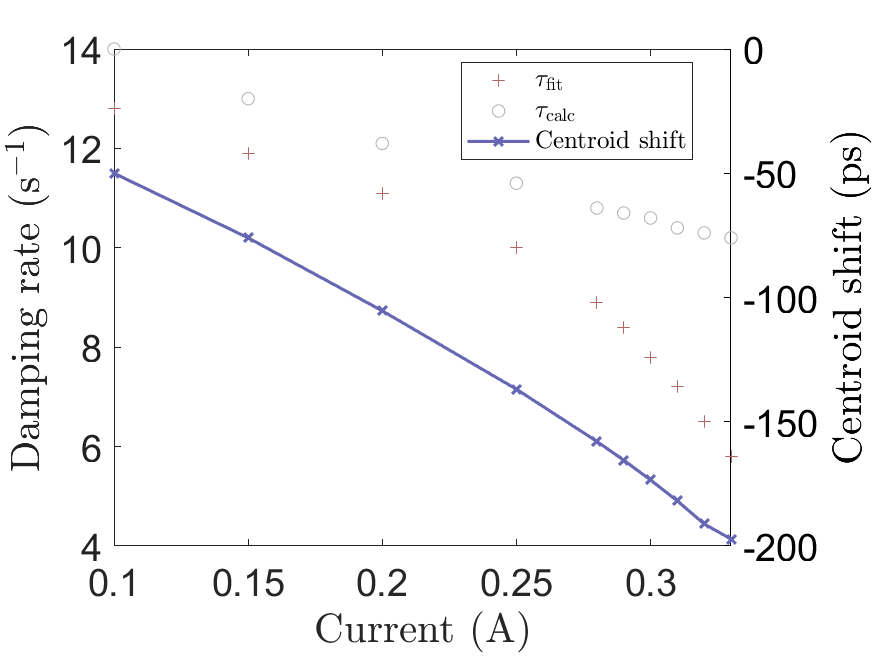 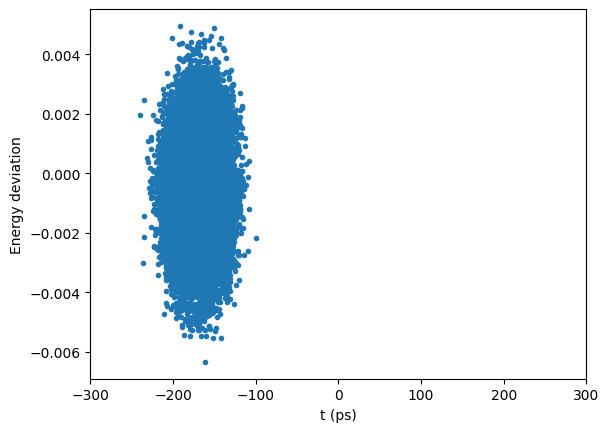 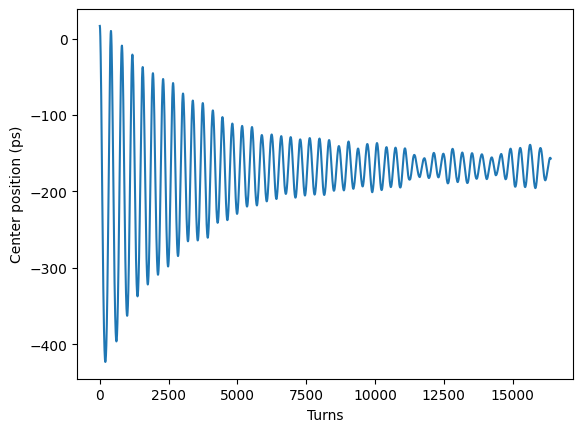 ?
Centroid Shift
?
Centroid Shift
Beam loss occurs
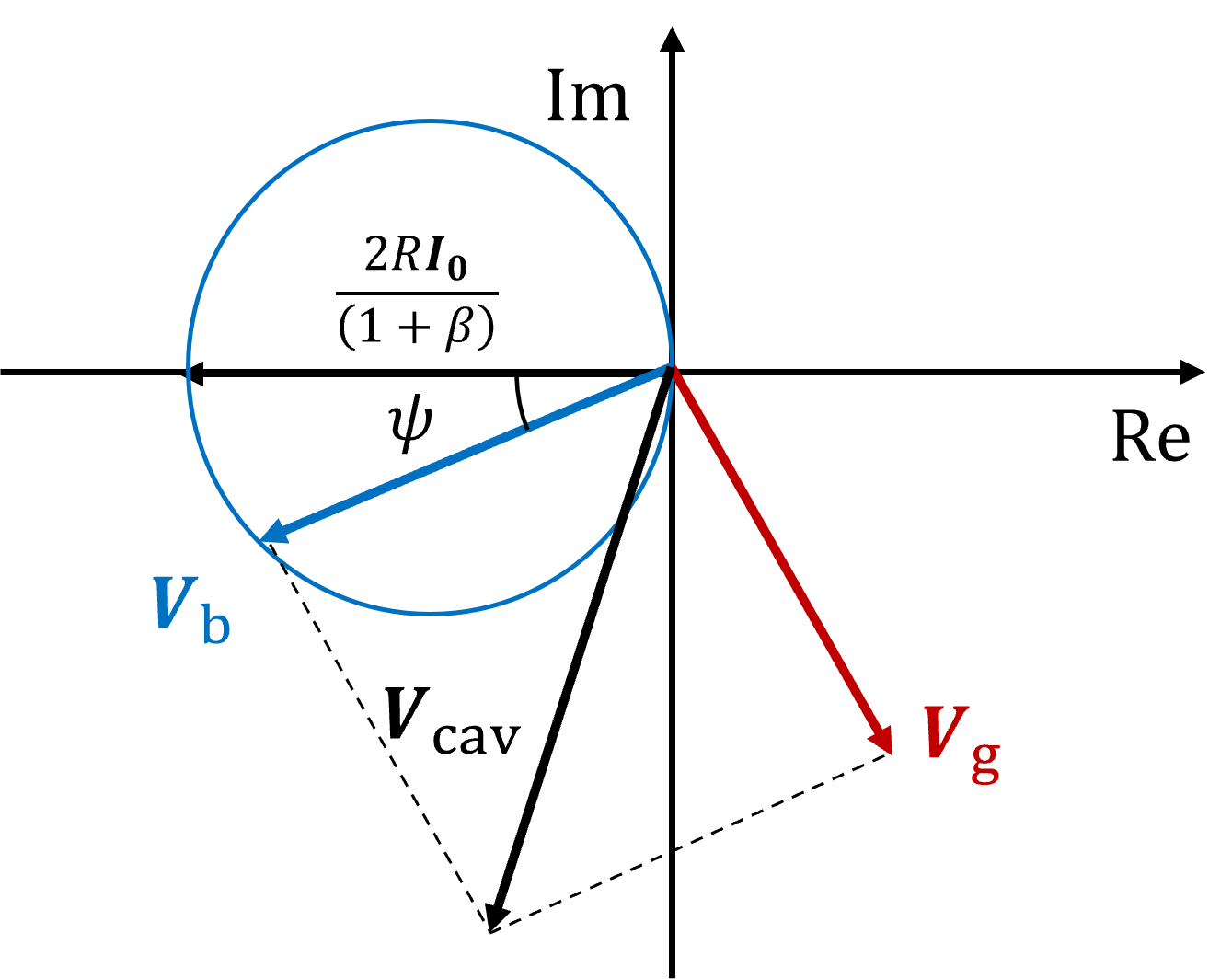 4
Problem
Transient effect
Single bunch (1 bunch)
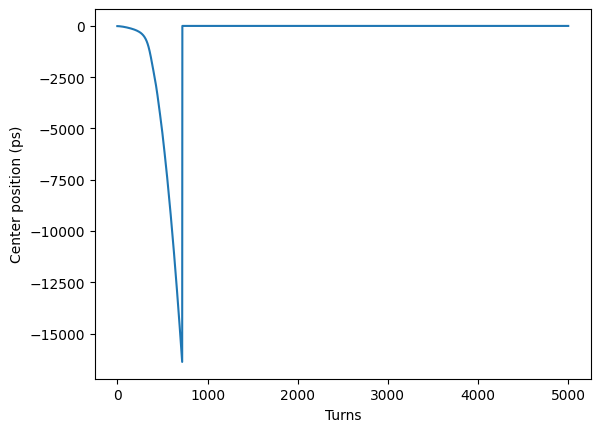 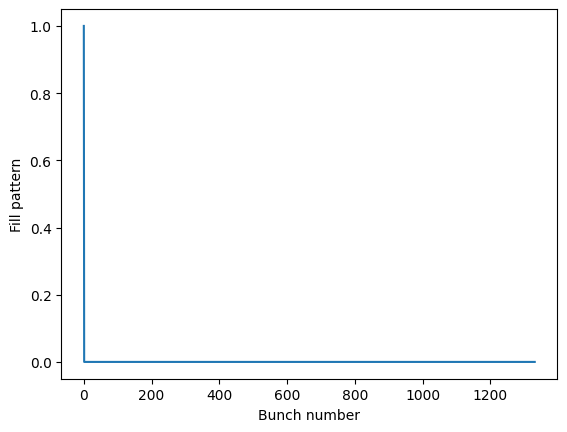 SB cases: Beam becomes unstable and disappears.
Multi-bunch (36 bunches)
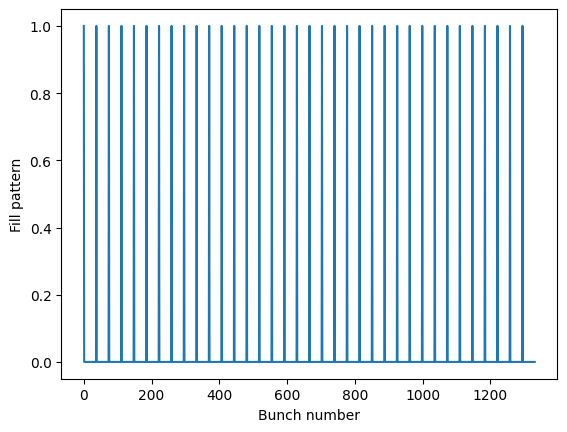 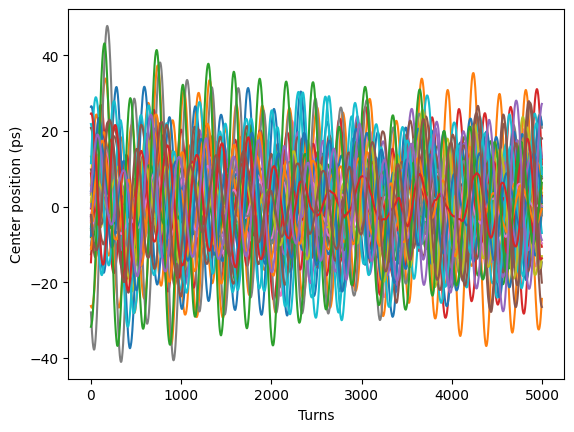 MB cases: Beam oscillates around zero.
5
Problem
Transient effect
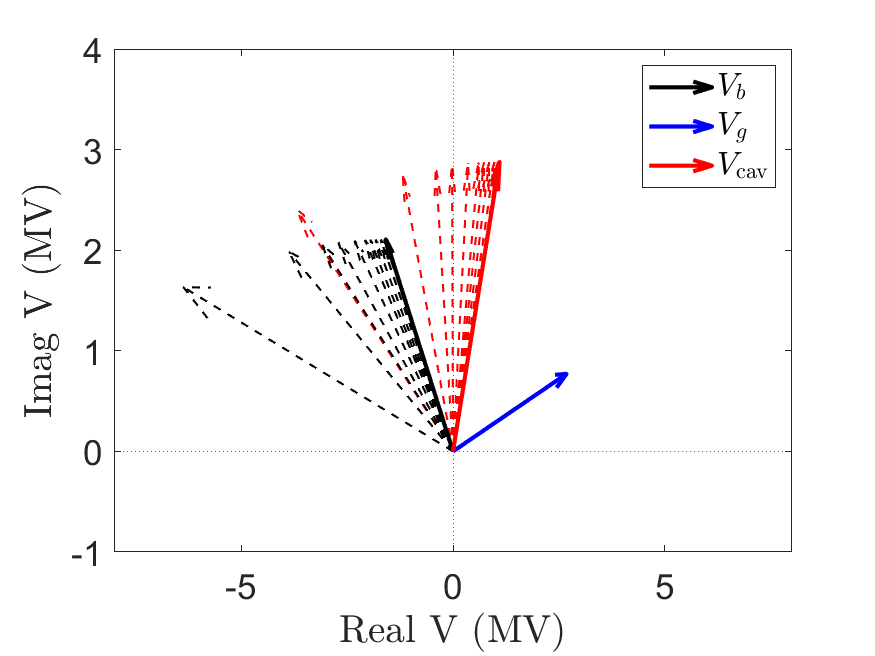 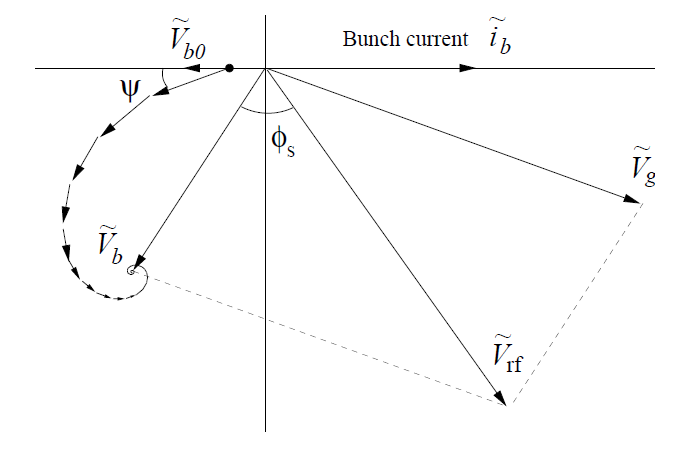 6
Problem
Simulation
Multi-bunch (2 bunches)
Multi-bunch (12 bunches)
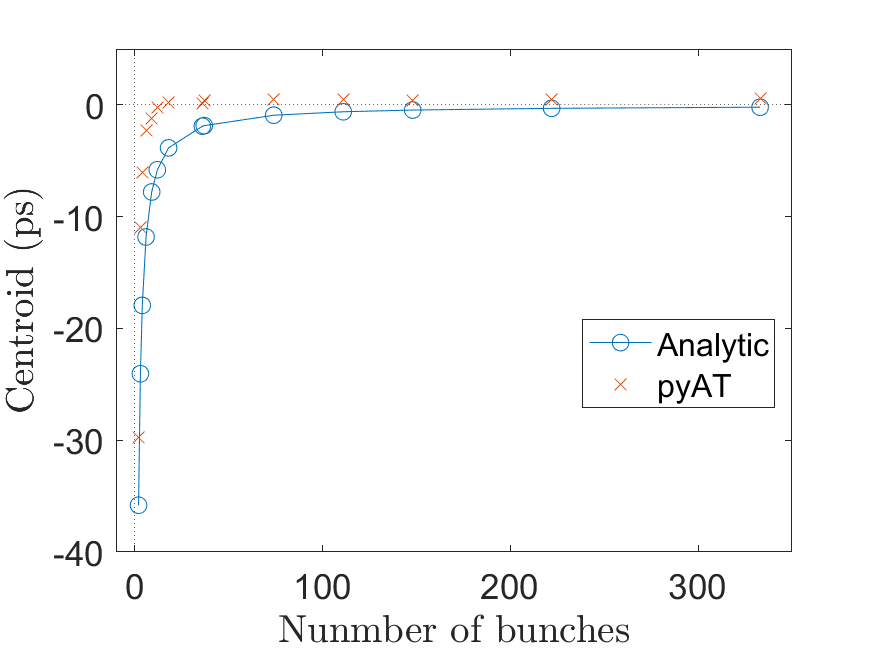 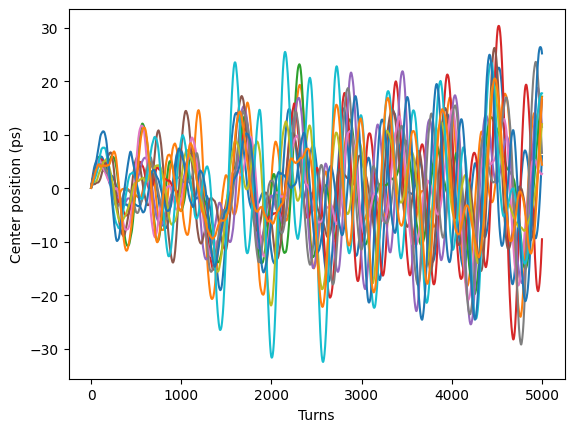 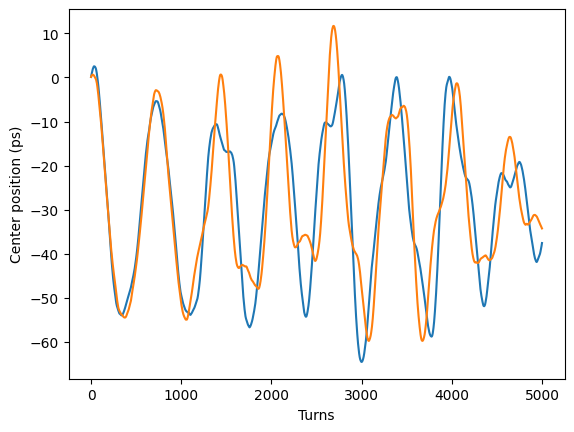 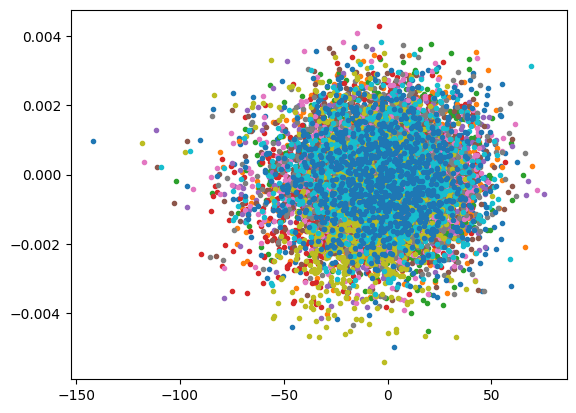 Multi-bunch (37 bunches)
Multi-bunch (111 bunches)
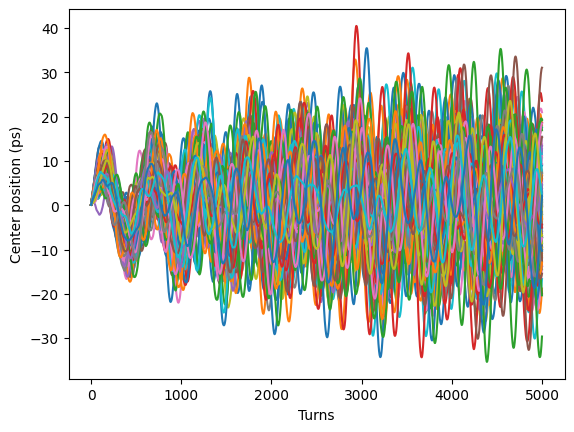 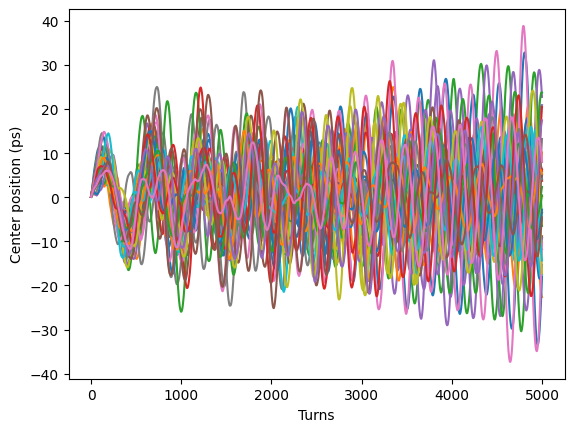 7
HHC with uniform filling pattern
Problem 2
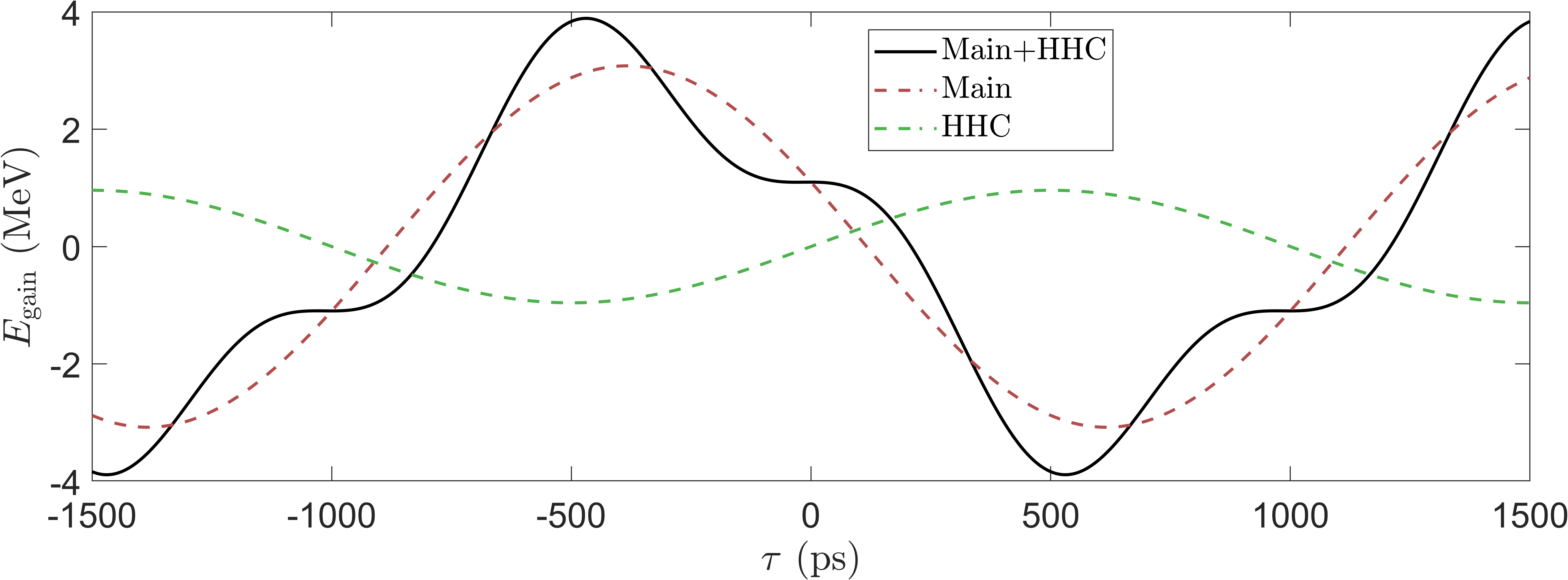 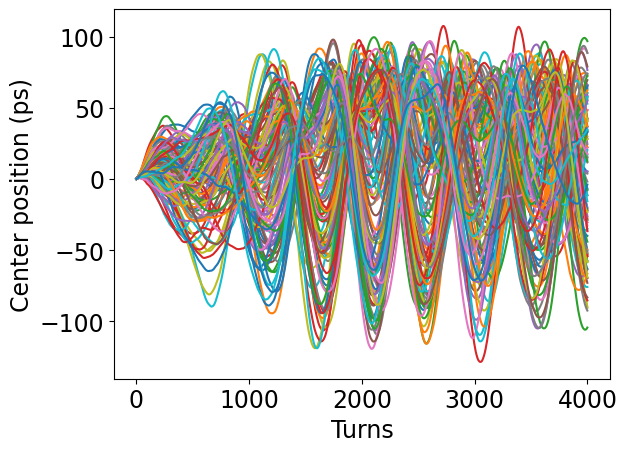 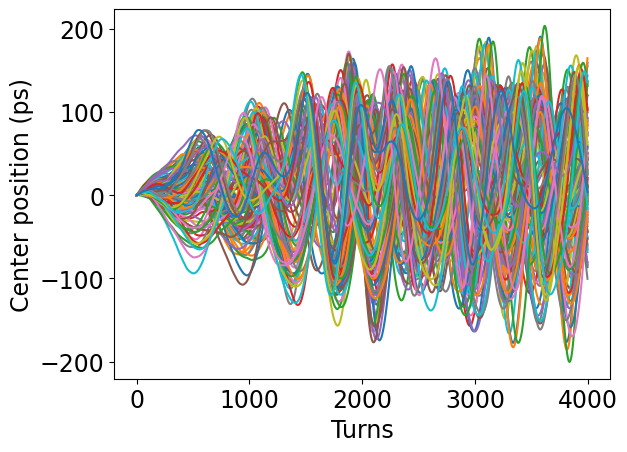 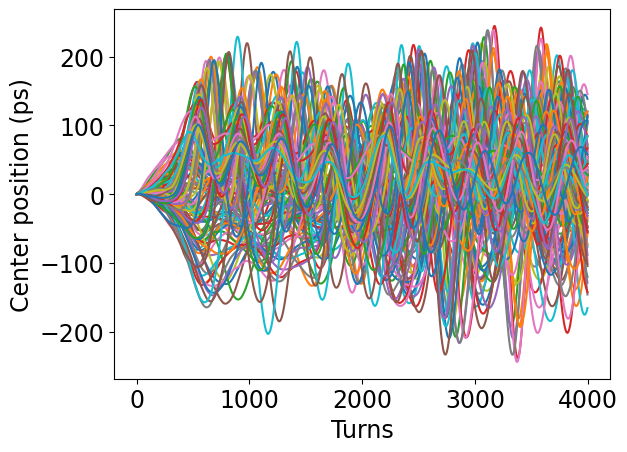 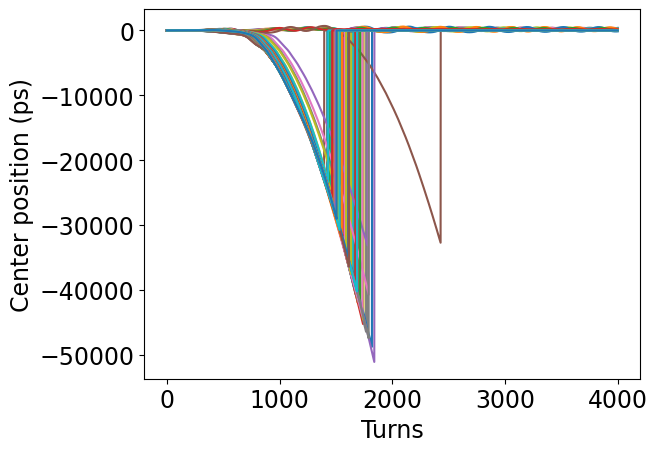 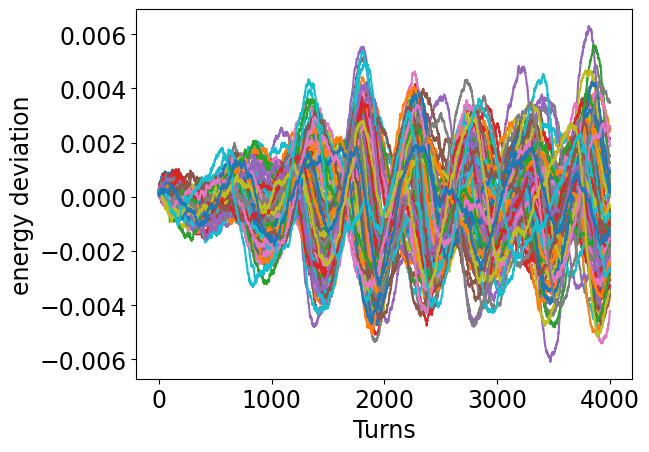 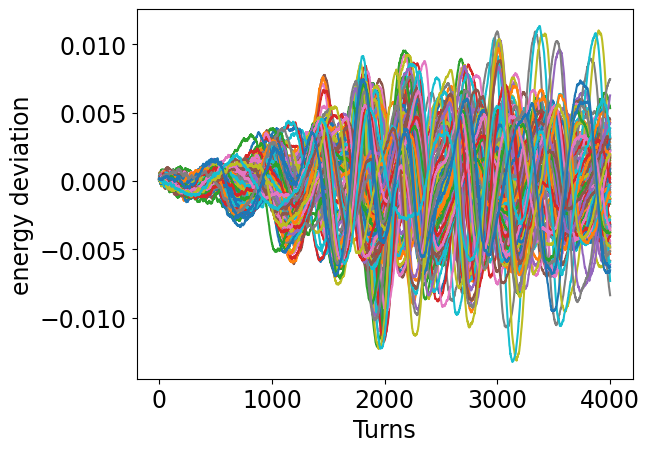 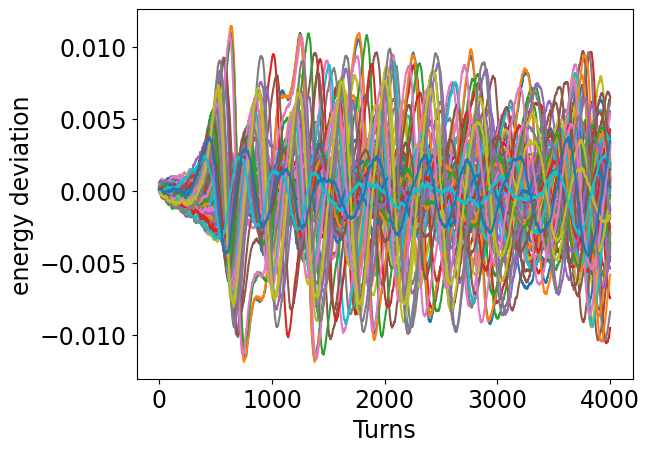 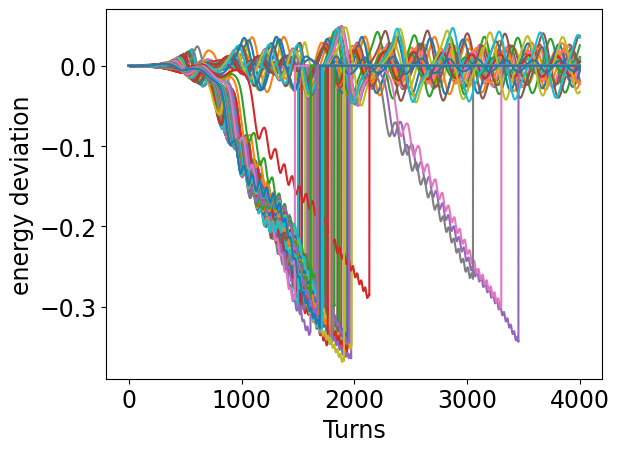 8
HHC with uniform filling pattern
Multi-particles
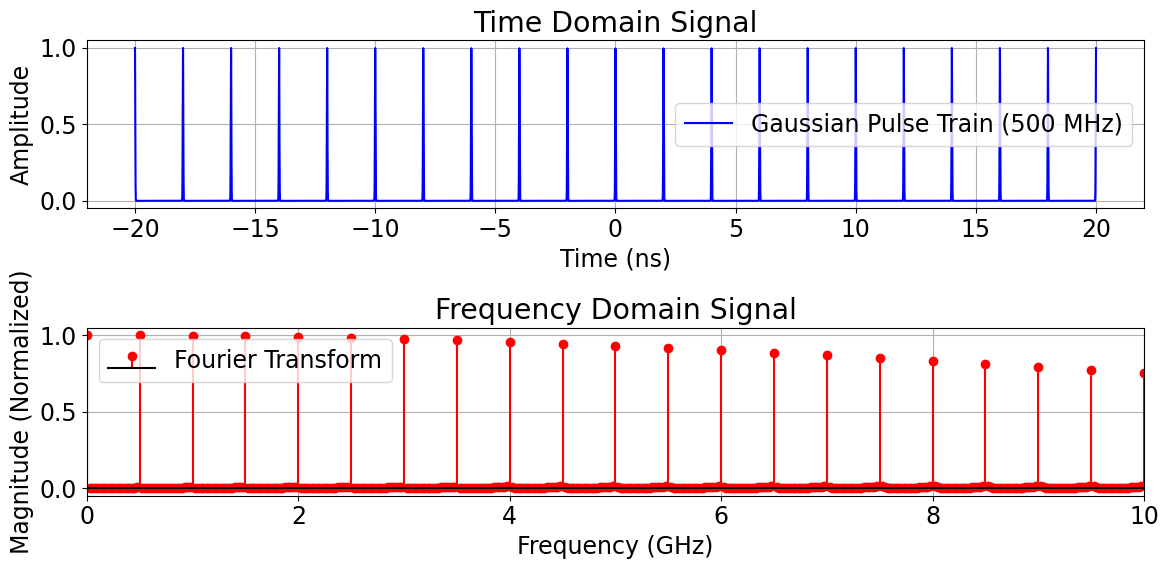 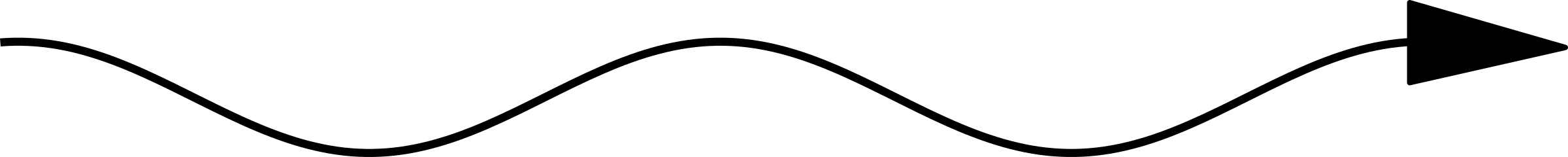 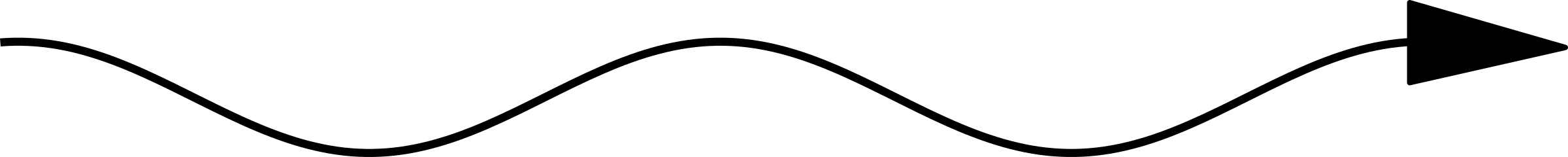 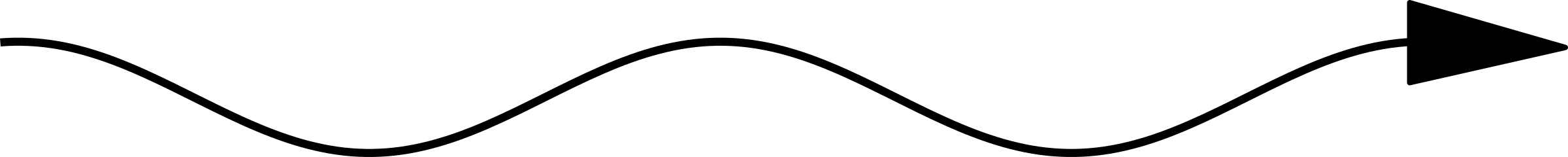 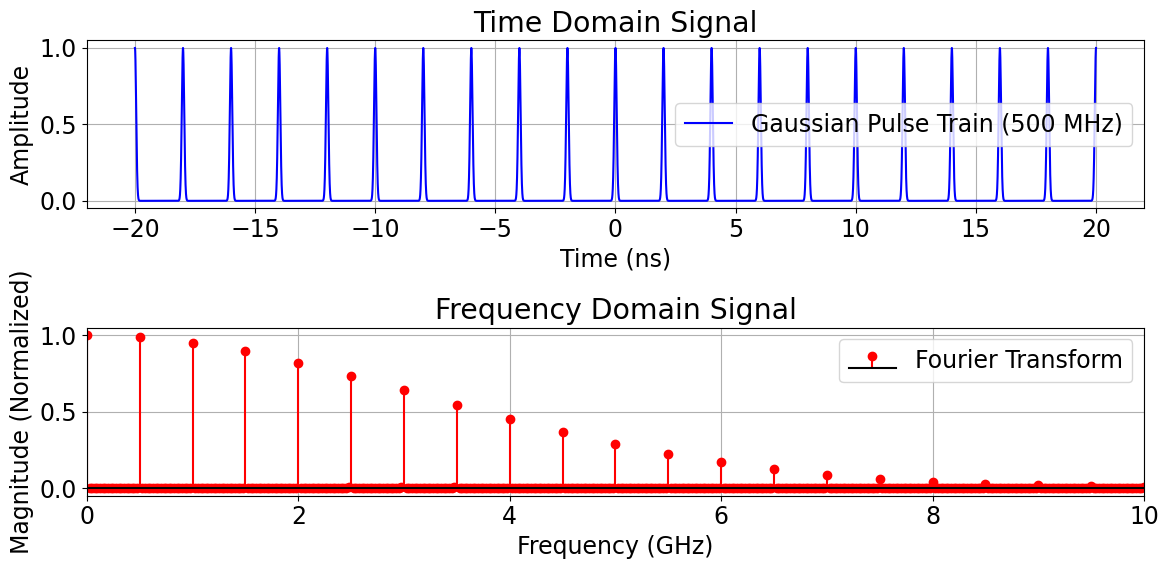 For the long bunch, bunch form factor must be considered.

Determine form factor based on the expected bunch distribution
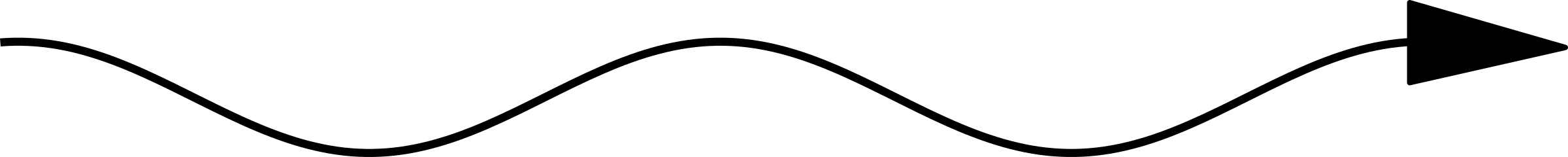 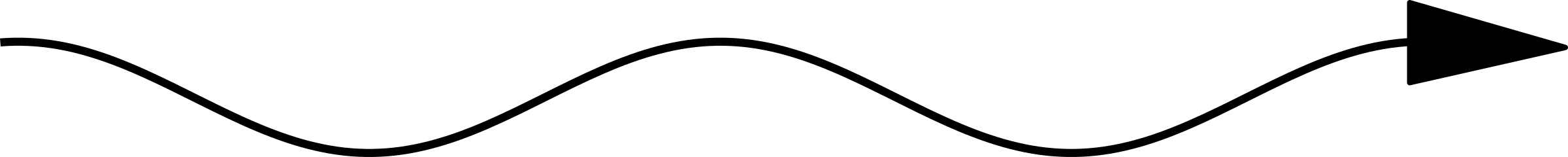 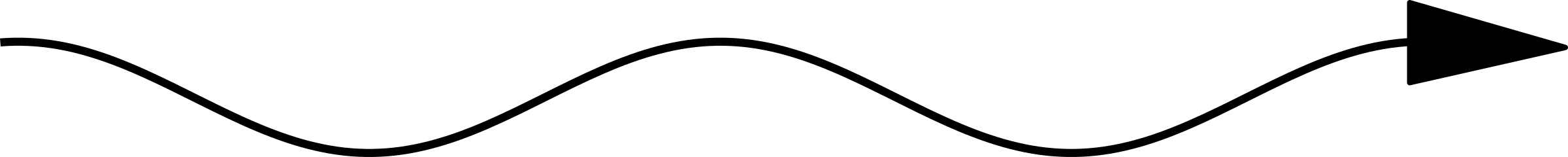 9
Uneven filling pattern
Analytic solution
Bunch train
By calculate the beam loading voltage for 1 turn, the steady-state beam loading voltage can also be determined.

This method could potentially extend to semi-analytic calculations for general filling patterns, such as

Multiple gaps within a bunch train
Varying currents for each bunch
10
Uneven filling pattern
vs Simulation
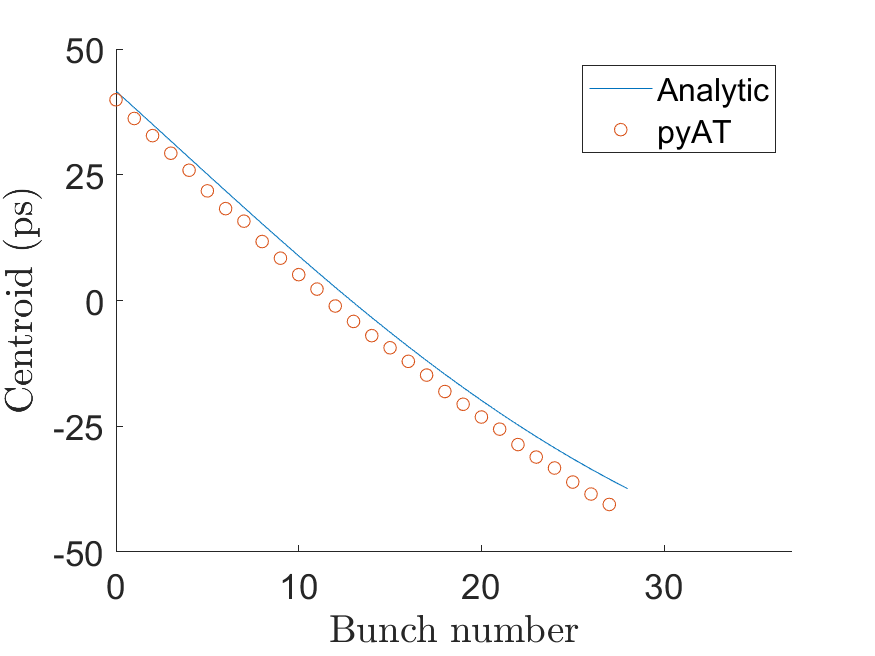 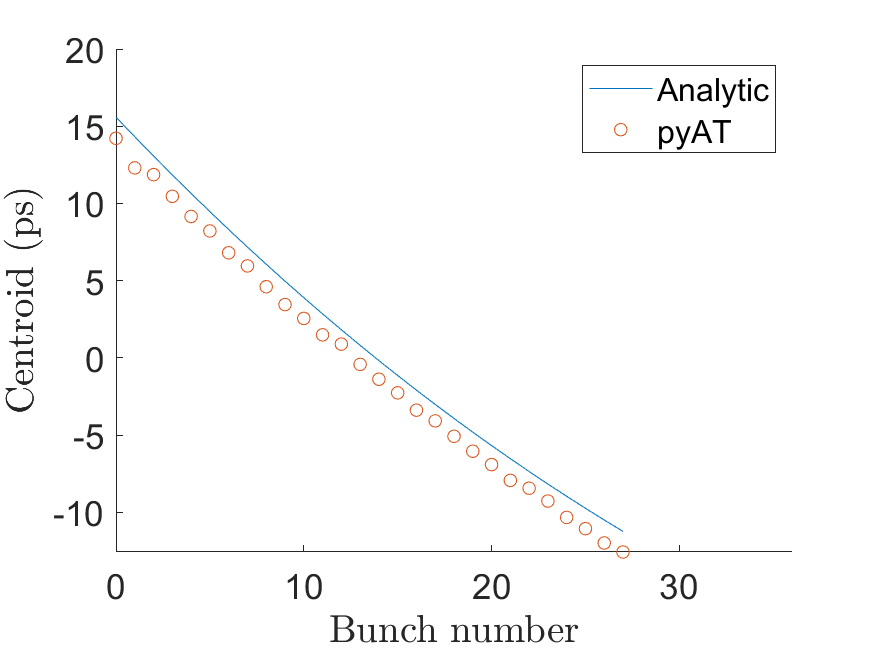 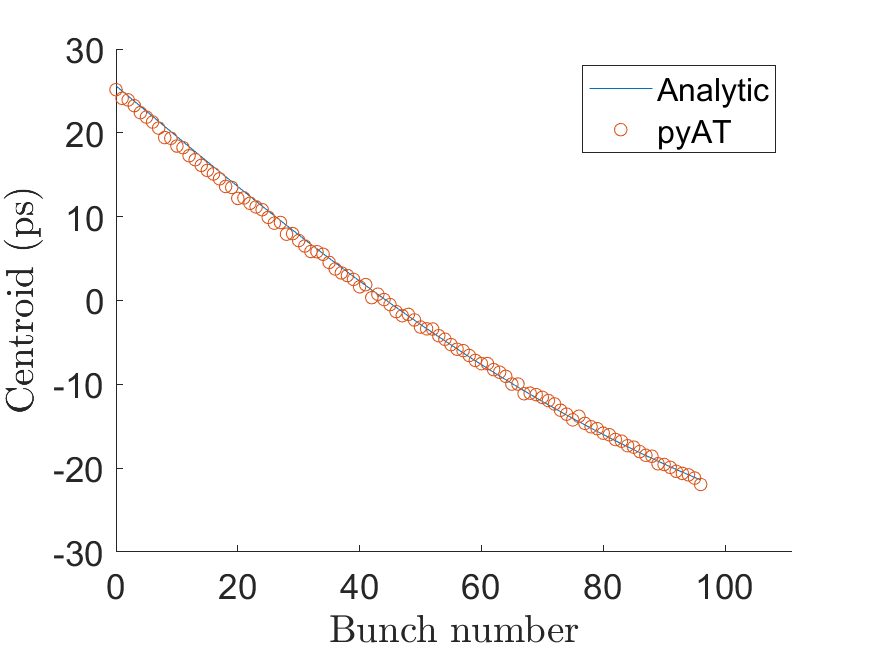 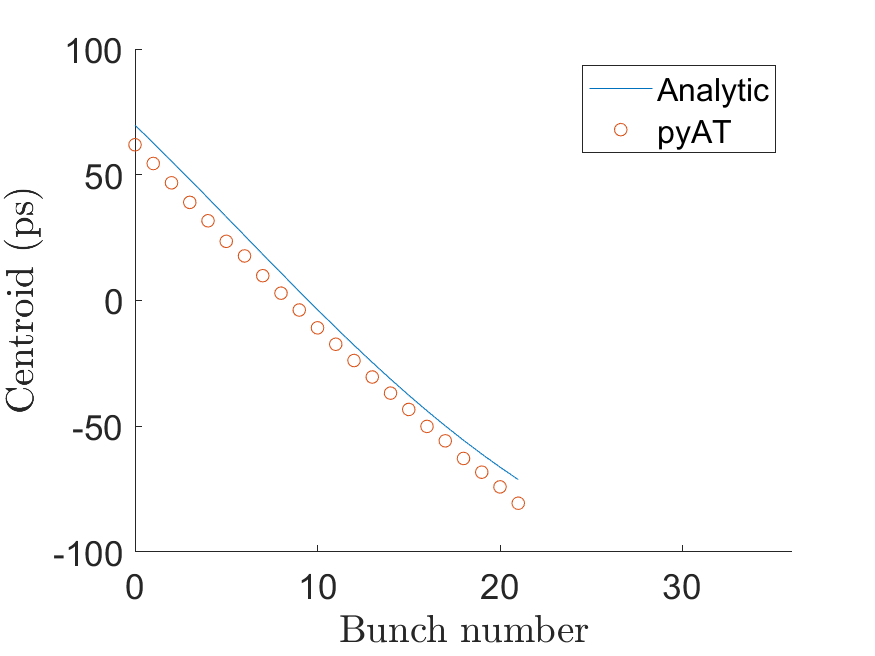 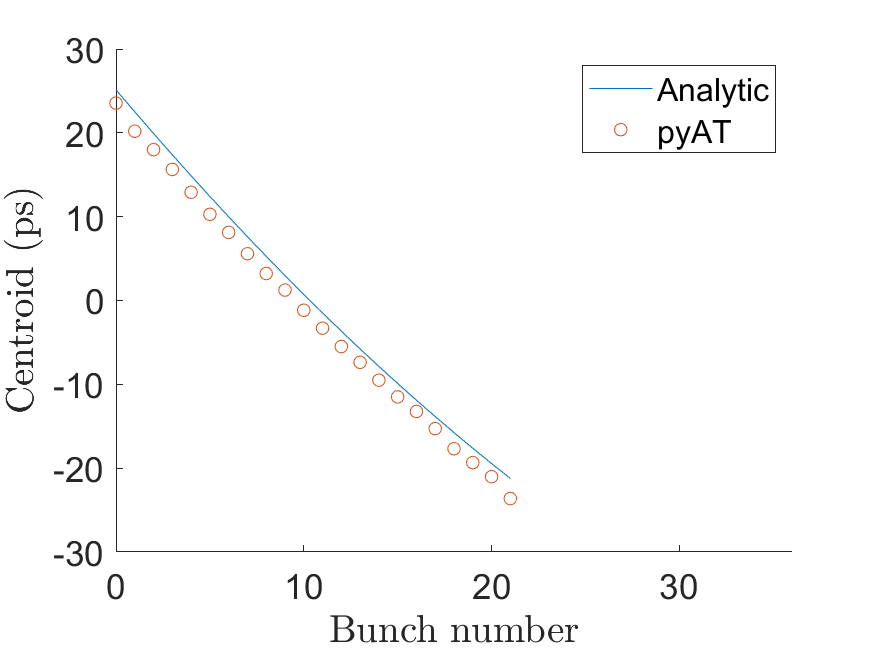 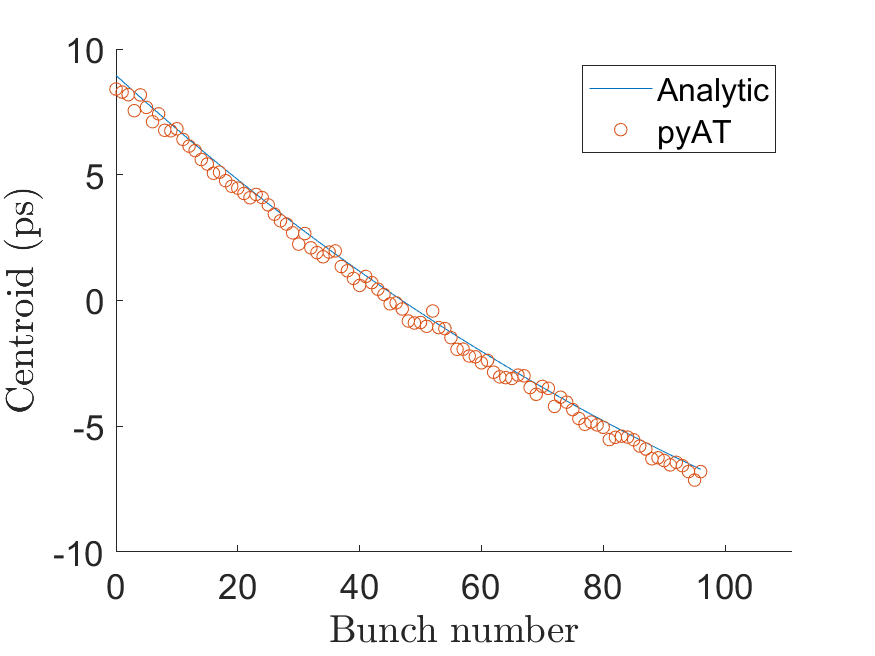 11
Uneven filling pattern
vs Simulation
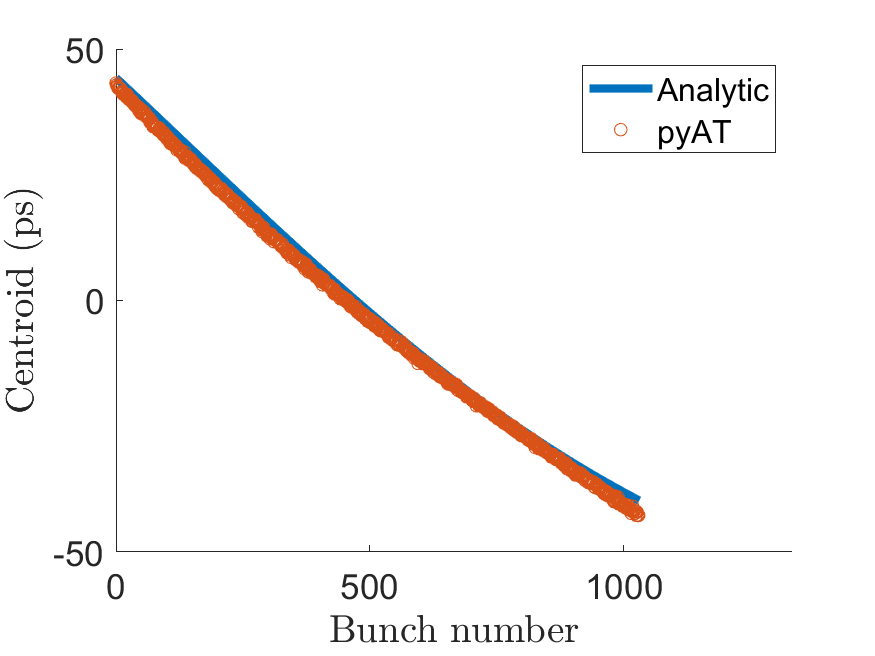 12
Thank you for your attention!
13